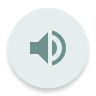 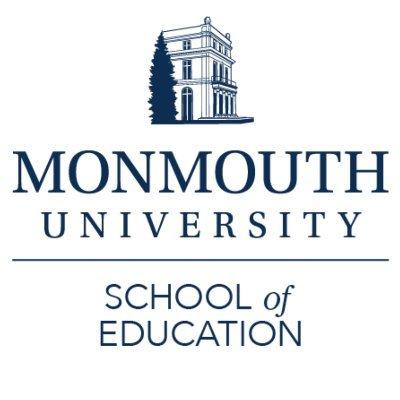 One World, Many Stories
Kourtney Schaffer
Monmouth University School of Education
INTRODUCTION
REFLECTION
RESEARCH LEARNING
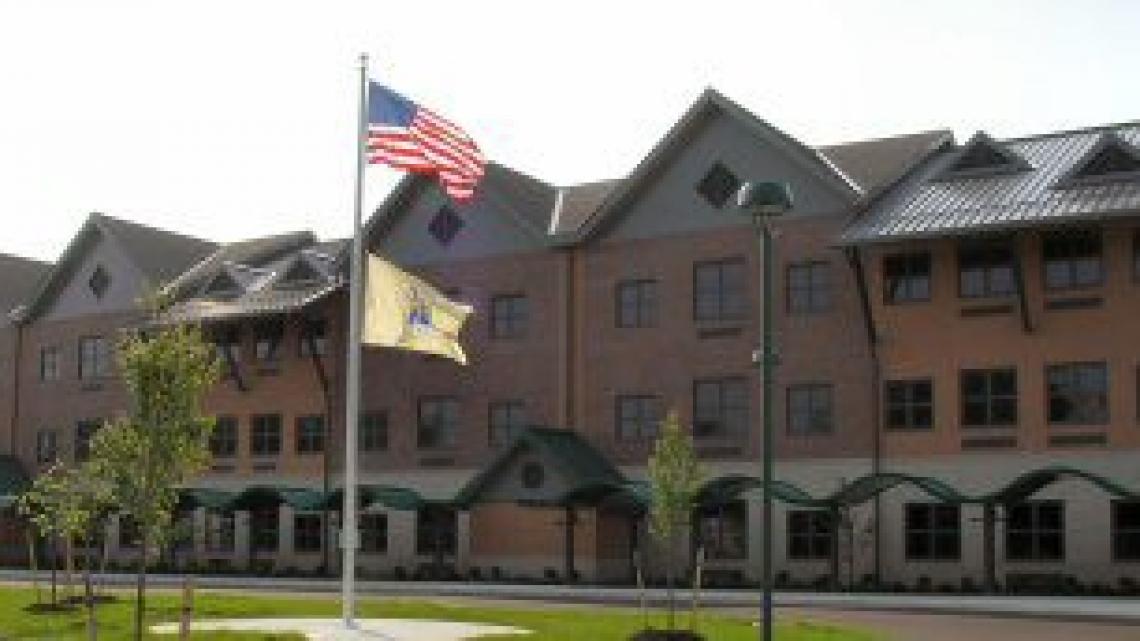 UNDERSTANDING
CLASSROOM
ROLE
Fourth grade special education classroom. There are nine students. Websites they use on their chromebooks are, Class Dojo, Everyday Math, and Scholastic Word. The classroom is organized in rows facing the front of the classroom with a rug and flexible seating in the back and a center table to the side.
I learned how students can be at different reading levels, specifically lower grade levels
students are more engaged when it is material they like or know about. 
 I got to see different developments.
I got to see how students with different disabilities learn and interact.
I am continuously building more knowledge on different disabilities and key concepts to look for in a classroom to better educate my students.
Helped with activities throughout small group work
Handed out papers
Morning greetings. 
Hand out stickers for their reward charts 
Small reading groups during centers
SCHOOL
Amerigo A Anastasia Elementary is an elementary school in Long Branch, NJ which consist of grades Kindergarten to Fifth. It has roughly 560 students, 47% female and 53% male,  with a  student teacher ratio of 10: 1. (Niche 2023) 
Race/ Ethnicity Percentage:
GOAL OF PROJECT
STUDENTS
I chose this project because after communication with my cooperating teacher, we felt students would benefit best from working on reading and reading comprehension. 
I wanted to gain insight on students with different reading levels and how to better accommodate and teach them. 
I wanted students to gain more of a love for reading and more knowledge in literacy.









(Kentucky Teacher)
There are nine students, four female and five male. Within the class, all students have a disability.  These disabilities include Autism, Communication Impairment, Other Health Impairment, and Specific Learning Disability.
IMPACTS
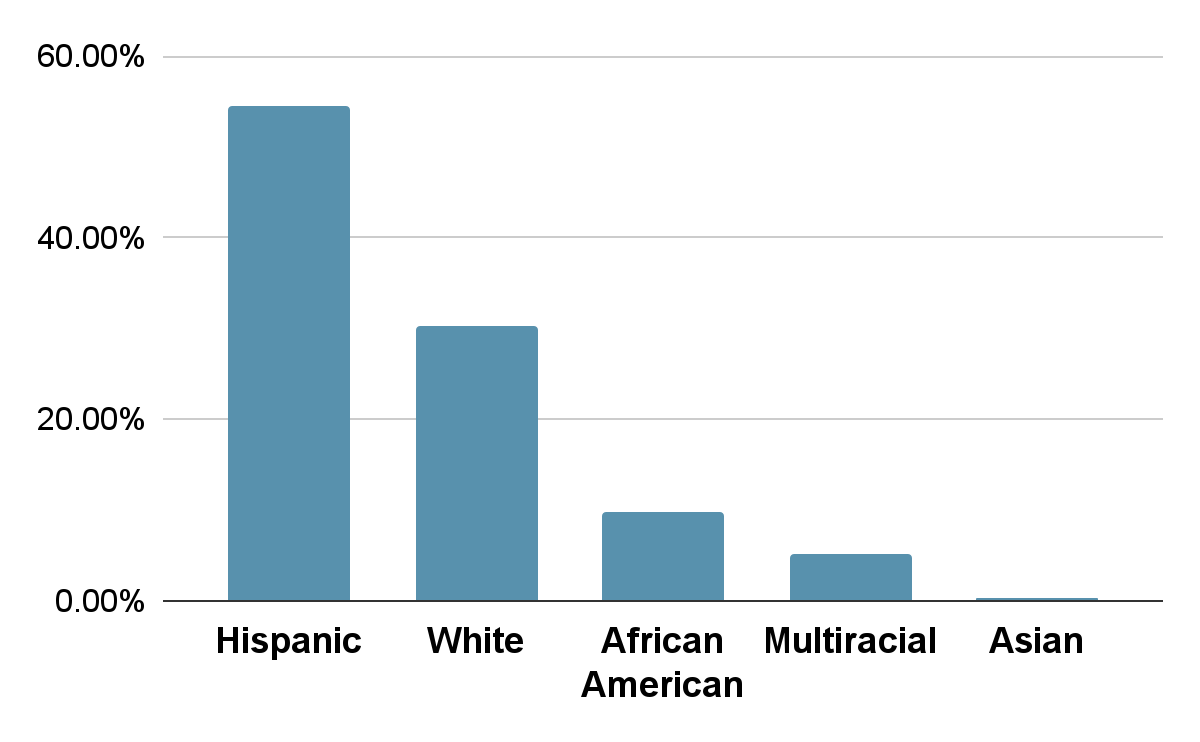 More excitement in reading 
Improved  oral reading 
Improved comprehension 
Improved courage 
Improved  confidence
FUTURE GOALS
COMMUNITY
COURSE & PROJECT
My future goals are to get to know each student and understand what motivates them. To also continue building more knowledge to become a better teacher. To help achieve these goals, I can go to workshops, research more to build knowledge, and always be willing to learn.
The community is Long Branch, NJ in Monmouth County. The population is roughly 32 thousand people. 67.84% of Long Branch residents were born in the United States. 17.82% of residents are not US citizens.  (World Population Review 2023)
     Poverty %
EDL 330 01: Foundations of Special Education 
My service learning project consisted of readings at a second grade level and reading comprehension and literacy worksheets to follow to help examining students progress and understanding. This was done on a weekly basis in small groups during centers.
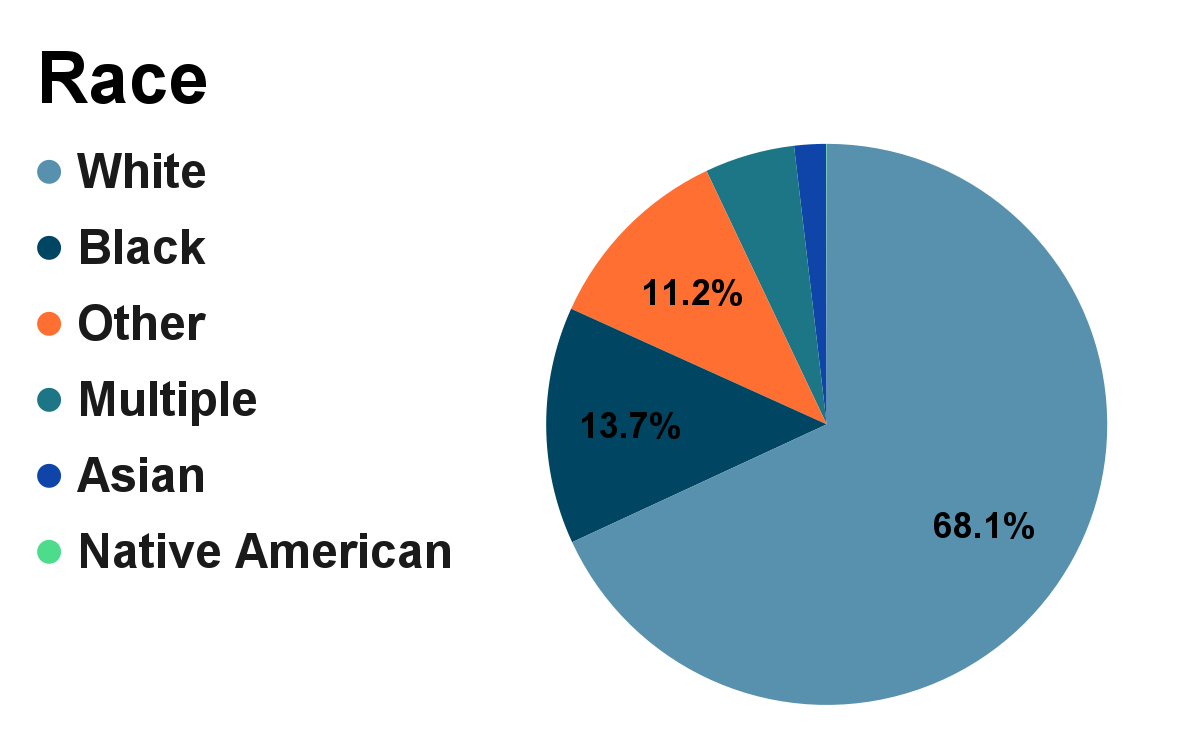 ACKNOWLEDGEMENTS
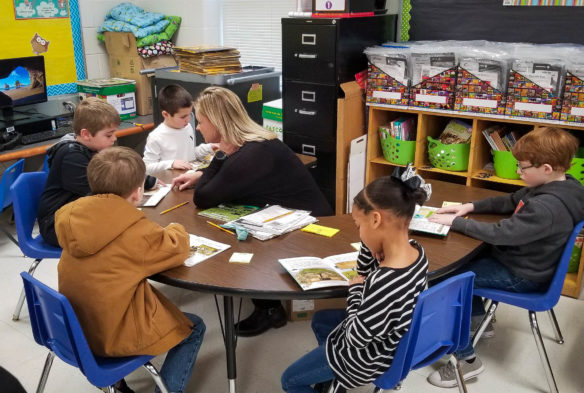 A big thank you to Monmouth University School of Education, as well as Long Branch Public Schools for an engaging, insightful, and rewarding learning experience
CONTACT INFO
s1321958@monmouth.edu